SECweb –decision meeting
Els torreele
19 september 2022
Call MARE/2020/08 – SECWEB – SI2.839854
RCG NANSEA BALtic_2022_D05text on regional contribution per ms to be taken into the national plans
Introduction / background 
Currently, in some MS the implementation of a long term (financial) scenario for RCG supporting services is a difficult process as it is not clear to some national administrations how to motivate the eligibility of the funds under the EMFAF national budget. 
To support the MS to explain to their respective administration:
Secweb provided after the pre-decision meeting a file with the full description of the services to be delivered, the financial scenario and the supporting documents. With this, all NCs can discuss with their national administration how ‘to make it work’ to allocate the necessary funds under EMFAF and ensure the eligibility of the funds in support of the long-term business scenario
The business scenario proposed is the result of several consultation process with MS and numerous meetings held with RCGs chairs and European Commission and with the project partners; 
The business scenario is based on the next principles:
The results of the questionnaire January 2022
The level of the respective national EMFAF funds
The level of participation of a MS in the RCGs
The support of the COM (under negotiation)
RCG NANSEA BALtic_2022_D05text on regional contribution per ms to be taken into the national plans
decision
Each MS who does not have yet the text in the WP 2022-2024/2027 (under text box 1.b) , to insert the text on regional contribution for the secretariat in their revision of the WP2022-2024/2027. The text was provided by Secweb 	
By 1st of Marc 2023: each MS will formally agree on the principle of the implementation of a long-term secretariat in support of the work of all RCGs

Responsible for the action
All NCs
Questions?Thank you!
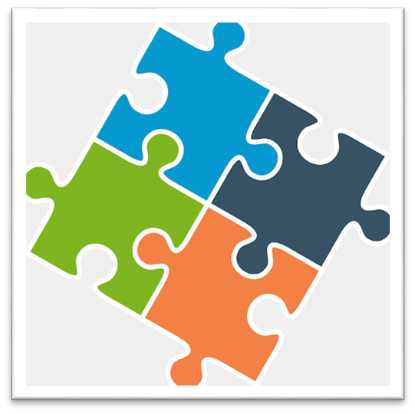 LongTerm
Visibility
SECretariat
WEBsite
Call MARE/2020/08 – SECWEB – SI2.839854